DROWSY BIRDSby Mihai Eminescu
1884
Mihai Eminescu (1850 - 1889) is regarded as the greatest and the most famous Romanian poet. His life, work and poetry strongly influenced the Romanian culture. 

His poems are widely studied in Romanian schools and have been translated in over 60 languages.
Mihai Eminescu was a Romantic poet, novelist and journalist.
His untimely death and his bohemian lifestyle (he never pursued a degree, a position, a wife or fortune) had associated him with the Romantic figure of the genius.

His poetry was 
first published 
when he was 16.
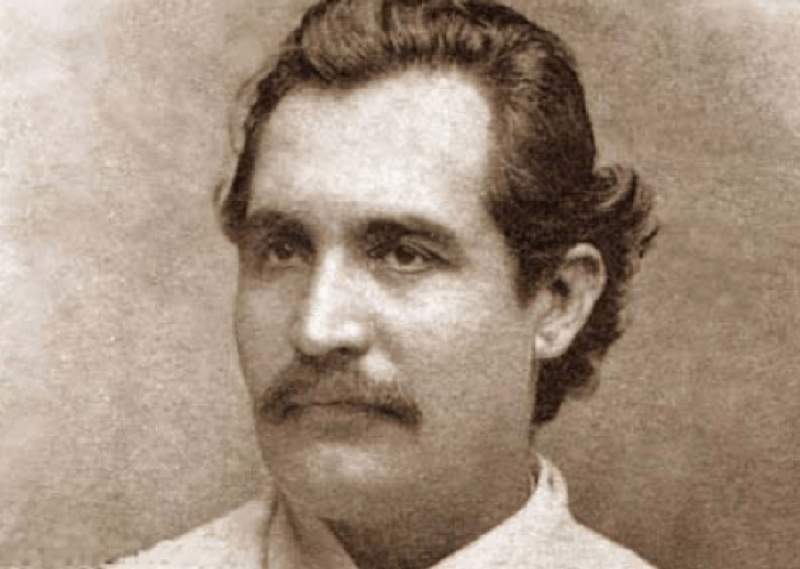 Mihai Eminescu’s Statuesacross Europe
Switzerland
Germany
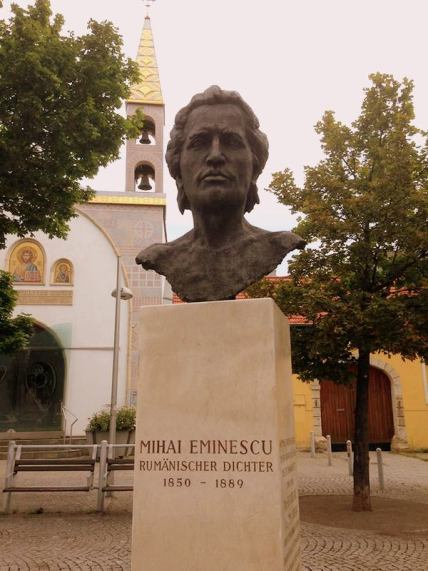 Eminescu's Linden Tree is one of the country's most famous natural landmarks and it is in Iasi. Just imagine, a linden tree that is 150 years old! You need more than 3 men to hold hands around it.
His poems have a wide range of themes:

nature 
childhood years  
love 
hate 
social commentary
He frequently used:
metaphysical 
mythological 
historical subjects

He enriched the literary language with words and phrases from all Romanian regions, from old texts, and with new words that he coined from his wide philosophical readings.
Notable works include
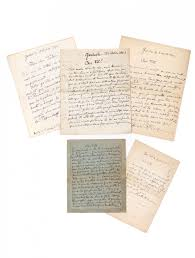 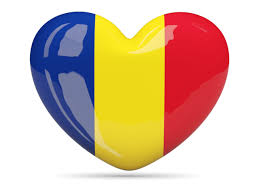 What I wish for you, 
sweet Romania
The Five Letters
The Evening Star
Somnoroase păsărele
Drowsy Birds…
Drowsy birds are seeking rest
Swarming to’ards the trees in flight
‘Mong the brances make their nest                          		    Hush, good night!

Only springs are sighing deep,
Silence rules the night-black wood;
Even gardens are asleep –
                      	          Peace is good!

Swans are sailing on the lake
Seeking shelter’mong the rush –
May your angels keep awake!
                            Sleep, hush, hush!

Over night’s charmed fairy tale
Proudly does the moon shed light;
Dreams and harmony prevail, --
                                  So, good night!
Somnoroase păsărelePe la cuiburi se adună,Se ascund în rămurele –		Noapte bună!

Doar izvoarele suspină,Pe când codrul negru tace;Dorm şi florile’n grădină –		Dormi în pace!

Trece lebăda pe apeÎntre trestii să se culce –Fie-ţi îngerii aproape,		Somnul dulce!

Peste-a nopţii feerieSe ridică mândra lună, Totu-i vis şi armonie –		Noapte bună!
There are 4 stanzas
Each stanza is made up of:
three verses of eight syllables 
one verse of three syllables. 

NB! The translated version has only 7 (seven) syllables, due to translation reasons
Syllables
1        2       3        4      5       6       7 
Drow – sy – birds – are – see – king - rest,
   1             2           3           4         5        6        7    
Swar – ming – to;ards – the – trees – in - flight
    1            2         3          4          5            6        7
‘Mong – the – bran – ches – make – their – nest 
                                      1            2           3
                                  Hush, - good - night!
Rhyme
Drowsy birds are seeking rest
Swarming to’ards the trees in flight
‘Mong the brances make their nest                          		    Hush, good night!

ABAB end rhyme
Each stanza ends with a formula that is commonly said before bedtime: 
 “Hush, good night!”
“Peace is good!”
 “Sleep, hush, hush!”
“So, good night!”
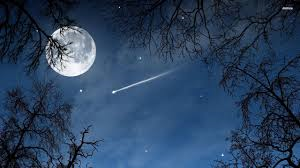 The use of the personal pronoun in the second person singular suggests that the work is actually a bedtime poem for a dear person. The use is in the Romanian version of the poem.
Figures of speech
Epithets
Personifications
Repetitions
Metaphors
Epithets
“drowsy birds”


“night’s charmed fairy tale” 


“night black-wood”
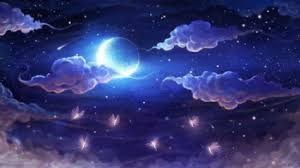 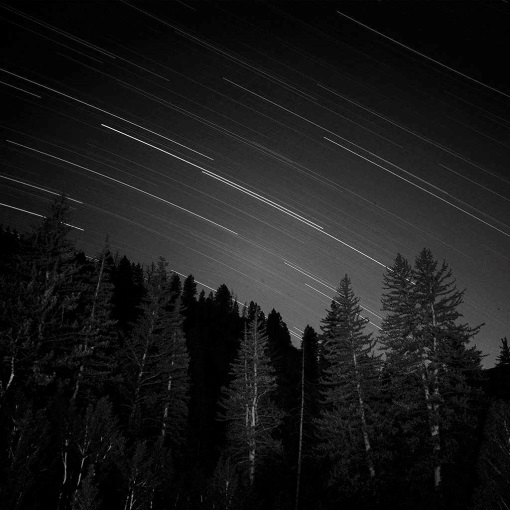 Personifications
“springs are sighing deep” 





“gardens are asleep”
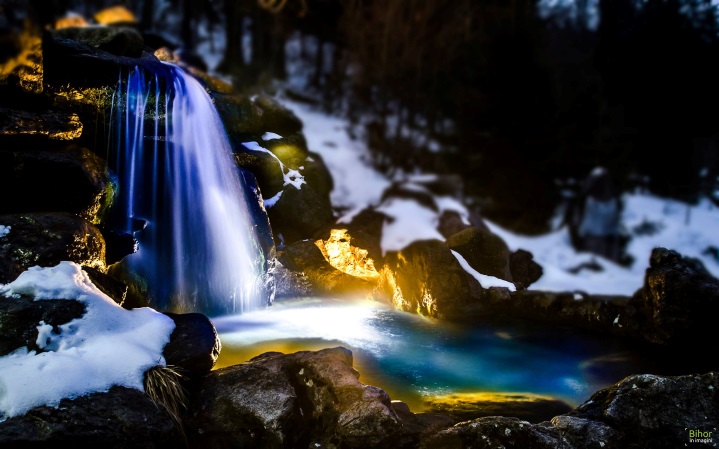 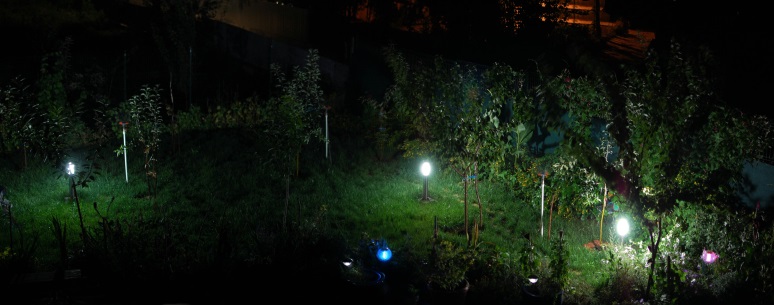 Repetitions
“hush, hush”…
“Good night!”
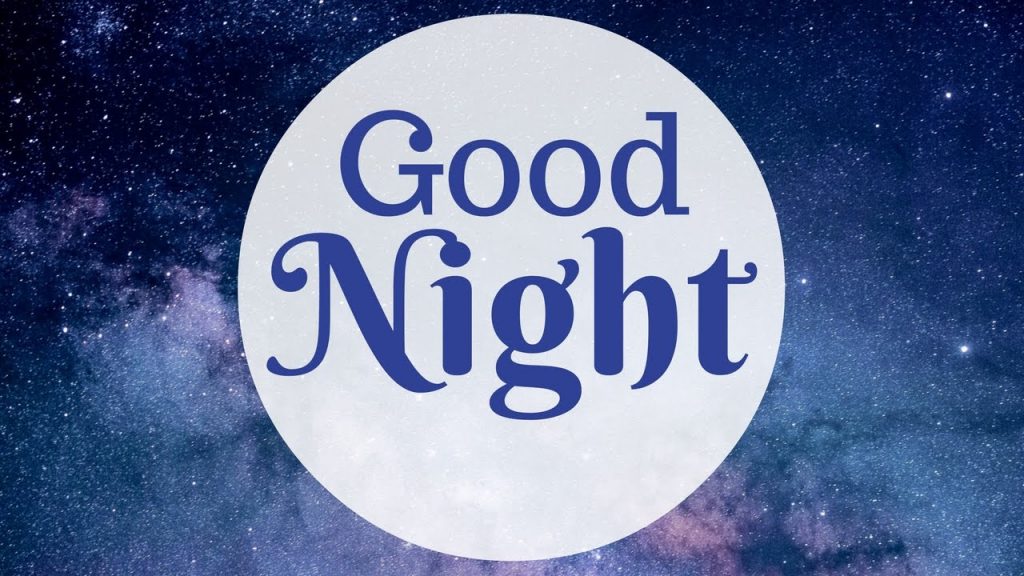 Metaphors
Over night’s charmed fairy tale
Proudly does the moon shed light;
Dreams and harmony prevail, --
                                  So, good night!
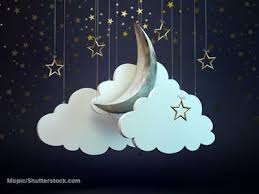 Thank you!